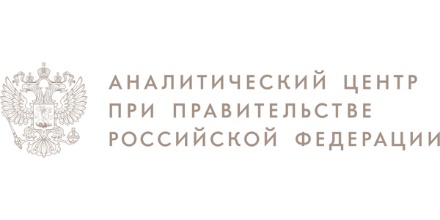 Универсальная система оплаты услуг пассажирского транспорта общего пользования на территории Российской Федерации
Санкт-Петербург
2018
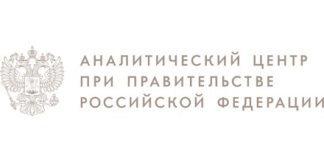 Разработка концепции УСО
Аналитический центр при Правительстве Российской Федерации по заказу Министерства транспорта РФ разработал: 

 Концепцию универсальной системы оплаты (УСО) на городском пассажирском транспорте общего пользования 
 Нормативно-правовые акты, принятие которых необходимо для реализации УСО
Проект изменений в Федеральный закон от 13 июля 2015 года № 220-ФЗ  
Перечень требований к информационным системам общественного транспорта

 Прорабатывается методология внедрения УСО на территории Российской Федерации.
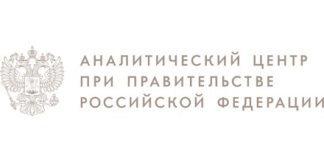 Что такое УСО?
Универсальная система оплаты (УСО) проезда – это интеллектуальная транспортная система, которая состоит из технических и программных средств и позволяет  пассажирами оплачивать проезд в общественном транспорте на всей территории Российской Федерации любым удобным способом: с помощью мобильного приложения, банковской или транспортной карты, наличными или другими. 

Необходимость внедрения УСО вызвана тем, что в Российской Федерации:
нет единых средств оплаты услуг пассажирского транспорта, что снижает активность и комфортность перемещения между регионами, в том числе для туристов;
нет единых стандартов и требований к построению интеллектуальных систем на общественном транспорте;
технологии, которые используются сегодня в транспортной отрасли, отстают от современного уровня развития информационных систем.
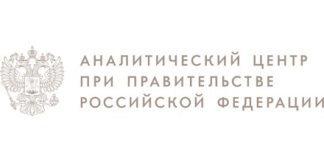 3 поколения систем оплаты проезда
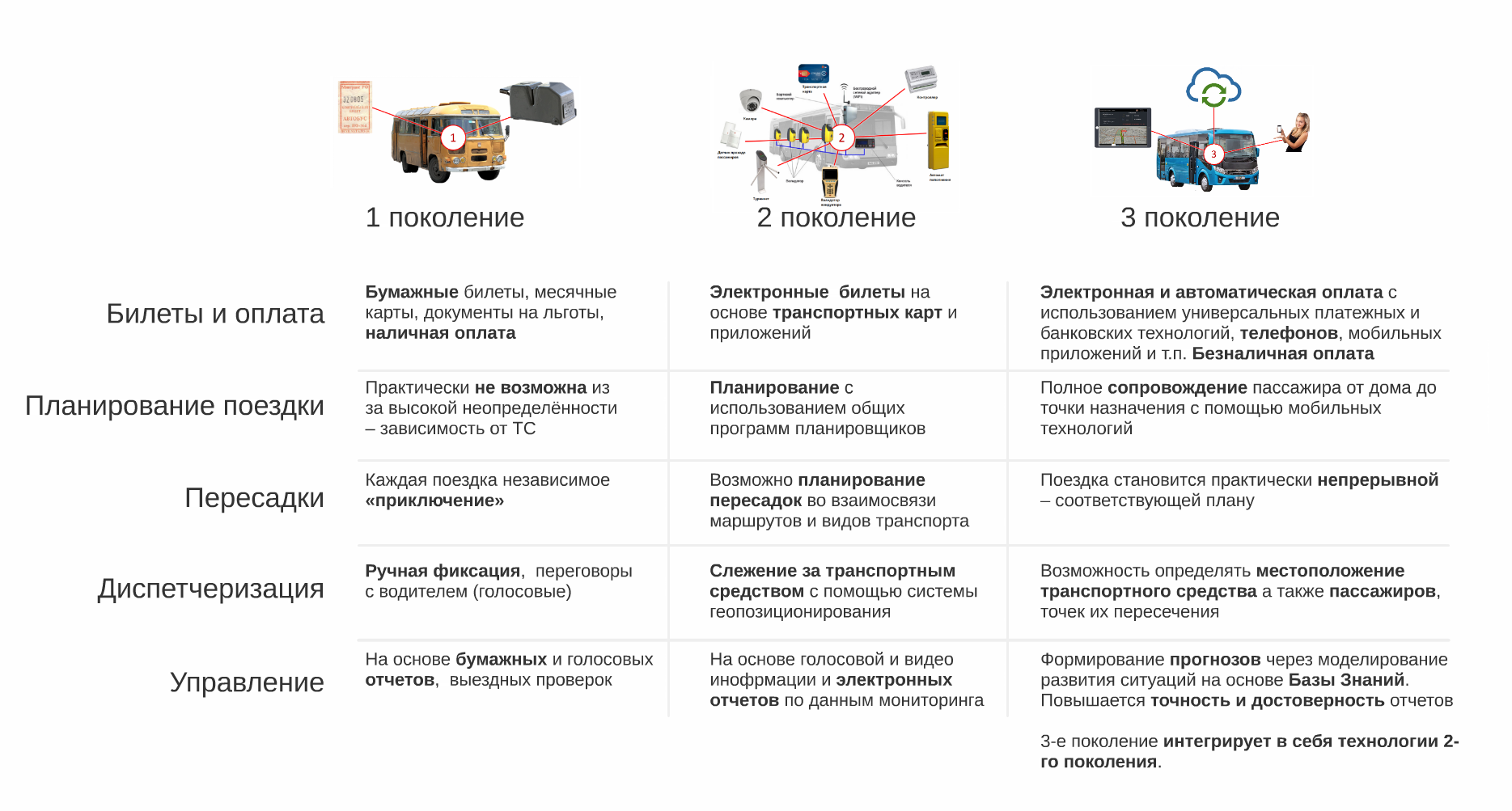 В концепции введено понятие поколений информационных систем на транспорте:
1 поколение – оплата принимается наличными средствами кондуктором с выдачей бумажного билета
2 поколение – оплата принимается в электронном виде с помощью специализированных транспортных карт и оборудования – валидаторов, а также комплекса сопутствующего оборудования.
3 поколение – оплата принимается в электронном виде, основная бизнес-логика реализована в облачном транспортном предпроцессинге, максимальное использование унифицированных устройств (смартфоны, планшеты), в т.ч. мобильный телефон пассажира для предоставления платежных и информационных сервисов.
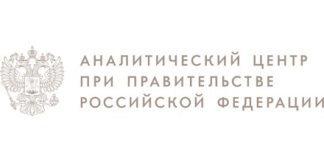 Общая структура УСО
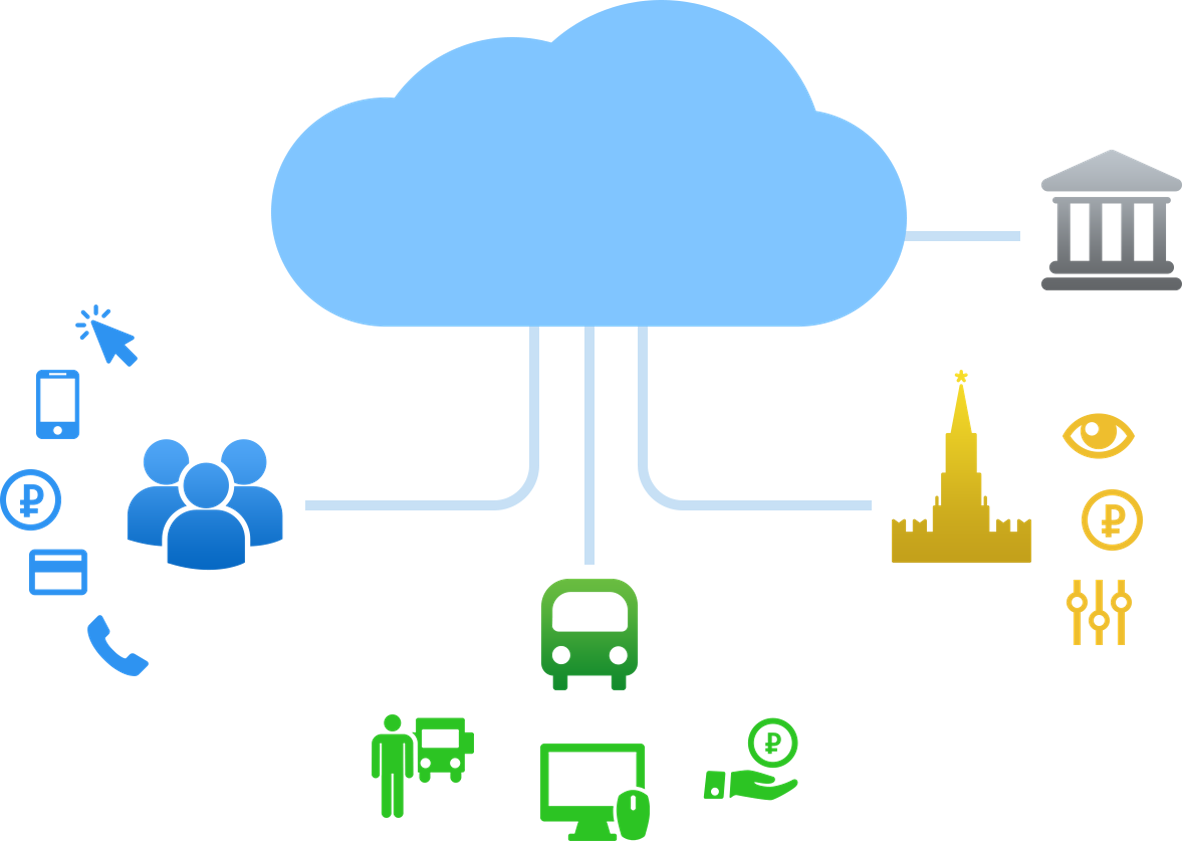 Финансовые организации
УСО
обрабатывают и распределяют платежи
Регуляторы
Пассажиры
формируют маршруты, тарифы, матрицу корреспонденций,  контролируют транспортную работу, льготы и субсидии
оплачивают проезд удобным способом, прокладывают маршруты, получают информацию, скидки и бонусы
Перевозчики
получают оплату, контролируют ТС и водителей, диспетчеризация
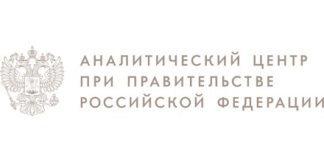 Сегменты УСО
Федеральный сегмент
Формирование стратегической отчетности
Управление цифровой платформой
Единая шина данных 
(каталог сервисов, диспетчеризация, балансировка)
Интерфейсы пассажира
Региональный / муниципальный сегмент
Управление
Тарифное меню
Маршрутная сеть
Перевозчики
Оплата
Идентификация
Расчет
Платежное поручение
Информационные сервисы
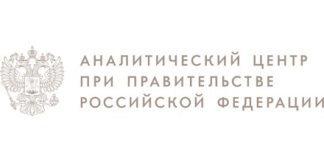 Правовое регулирование
Для внедрения УСО необходимо внести поправки в нормативную правовую базу, которые убирают разрывы между: 
- технологиями и законодательством,
- законодательством разных уровней,
- нормативными правовыми базами разных отраслей,
- Нормативными правовыми базами разных субъектов федерации.

Предметом рассмотрения и правового регулирования является процесс оплаты проезда, а так же процессы управления общественным транспортом и информирования всех участников. Необходимо на правовом уровне:
- снятие барьеров,
- установление информационного взаимодействия между всеми участниками в рамках оплаты проезда,
- обеспечение технической и организационной возможности реализации УСО.
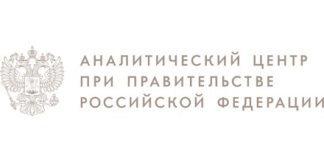 Изменения в закон № 220-ФЗ от 13.07.2015
В федеральный закон "Об организации регулярных перевозок пассажиров и багажа автомобильным транспортом и городским наземным электрическим транспортом в РФ« планируется внести следующие изменения :

 Законодательное закрепление термина «универсальная система оплаты   проезда» и формирование сопутствующей понятийной базы
 Формирование перечня функциональных требований к системе и ее сегментам
 Утверждение организационной схемы взаимодействия участников процесса
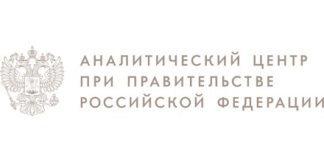 Изменения в других федеральных законах
Федеральный закон от 26 декабря 2008 года № 294-ФЗ "О защите прав юридических лиц и индивидуальных предпринимателей при осуществлении государственного контроля (надзора) и муниципального контроля»
Федеральный закон от 6 октября 2003 года № 131-ФЗ "Об общих принципах организации местного самоуправления в Российской Федерации»
Федеральный закон от 6 октября 1999 года № 184-ФЗ "Об общих принципах организации законодательных (представительных) и исполнительных органов государственной власти субъектов Российской Федерации" 
Федеральный закон от 08 ноября 2007 года № 259-ФЗ "Устав автомобильного транспорта и городского наземного электрического транспорта"
Федеральный закон от 10 января 2003 года № 18-ФЗ "Устав железнодорожного транспорта Российской Федерации"
Кодекс внутреннего водного транспорта Российской Федерации от 7 марта 2001 года № 24-ФЗ
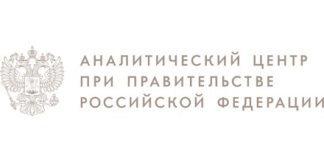 Пилотные зоны УСО
Параметры:
Население – малые, средние и крупные (более 250 тыс. человек) населенные пункты;
Наличие крупных перевозчиков;
Уровень автоматизации территории;
Количество различных видов транспорта;
Среднее количество пересадок пассажира;
Внутри муниципальные и межмуниципальные перевозки.
Крупный или средний населенный пункт с мультимодальными внутримуниципальными перевозками, наличием крупного перевозчика и без решений по автоматизации.
1.
Крупный или средний населенный пункт с мультимодальными внутримуниципальными перевозками, наличием крупного перевозчика и решениями по автоматизации.
2.
Средний и ряд малых населенных пунктов с одномодальными межмуниципальными перевозками, без решений по автоматизации.
3.
Отбор пилотных зон для внедрения УСО ведется в настоящее время.
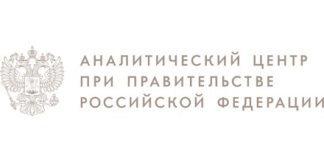 Планируемые результаты пилотных проектов
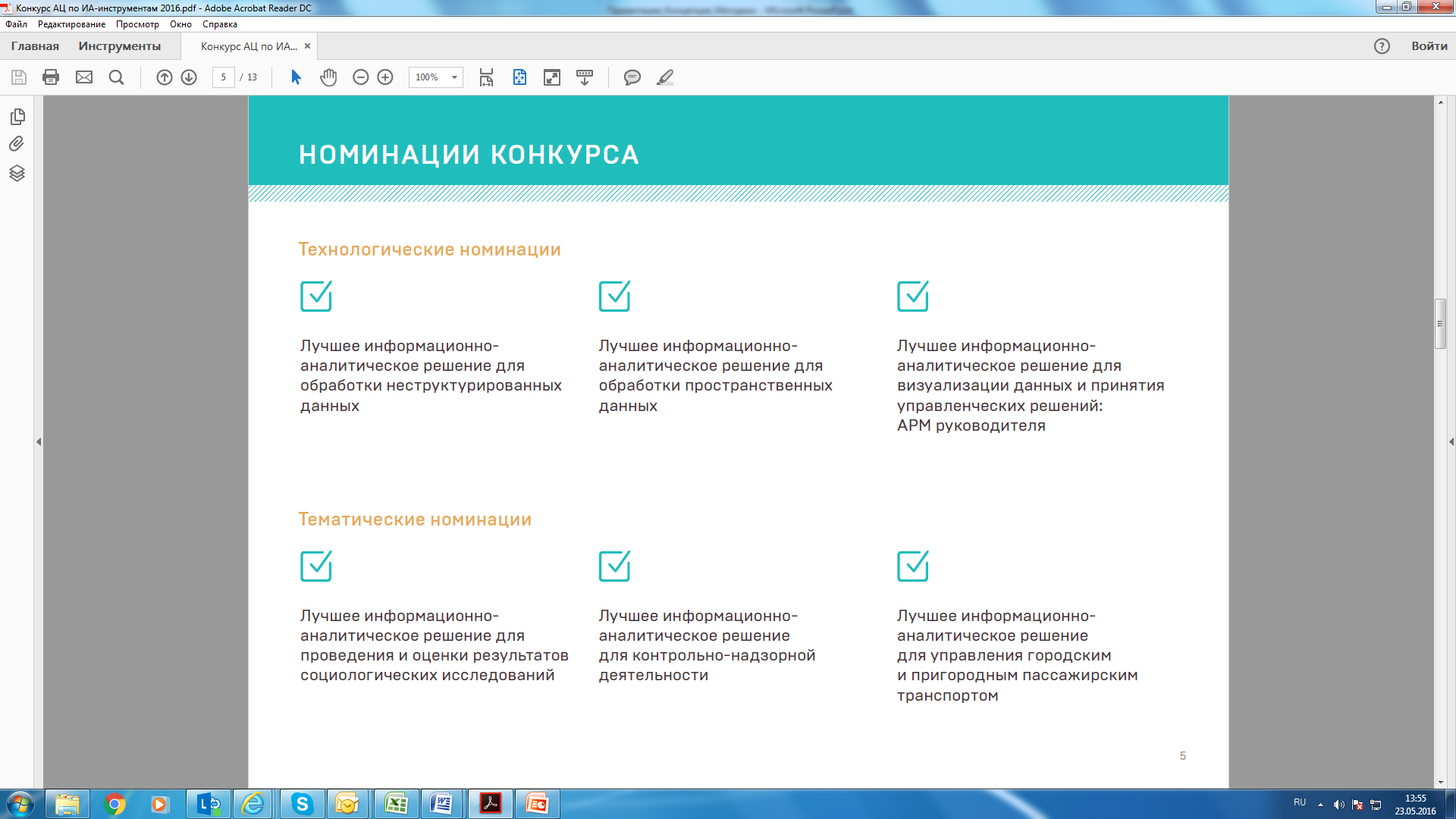 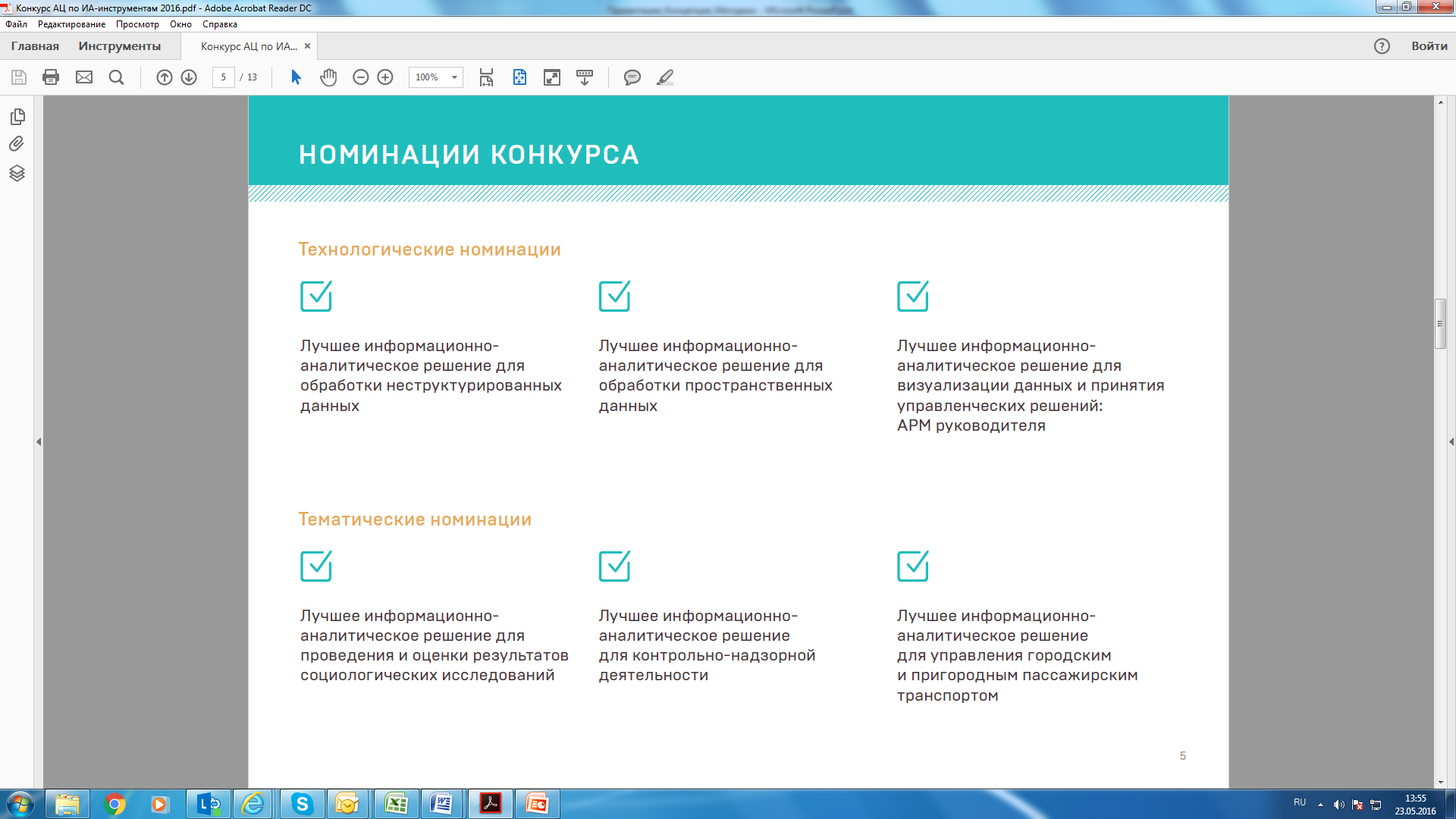 Разработаны территориальные нормативно-правовые документы
Создана правоприменительная практика и методические рекомендации для регионов по разработке локальных нормативных правовых актов
Подготовлены поправки в федеральную нормативную правовую базу (220-ФЗ и отраслевые  нормативные правовые акты)
Конкретизированы функциональные требования к системе
Проработаны форматы и требования взаимодействия с системой
Смоделирован комплекс программно-аппаратных решений, как основа федерального сегмента УСО
Утверждена схема развёртывания и  взаимодействия программного обеспечения на всех уровнях УСО
Утверждены методики запуска и поддержки системы в регионах
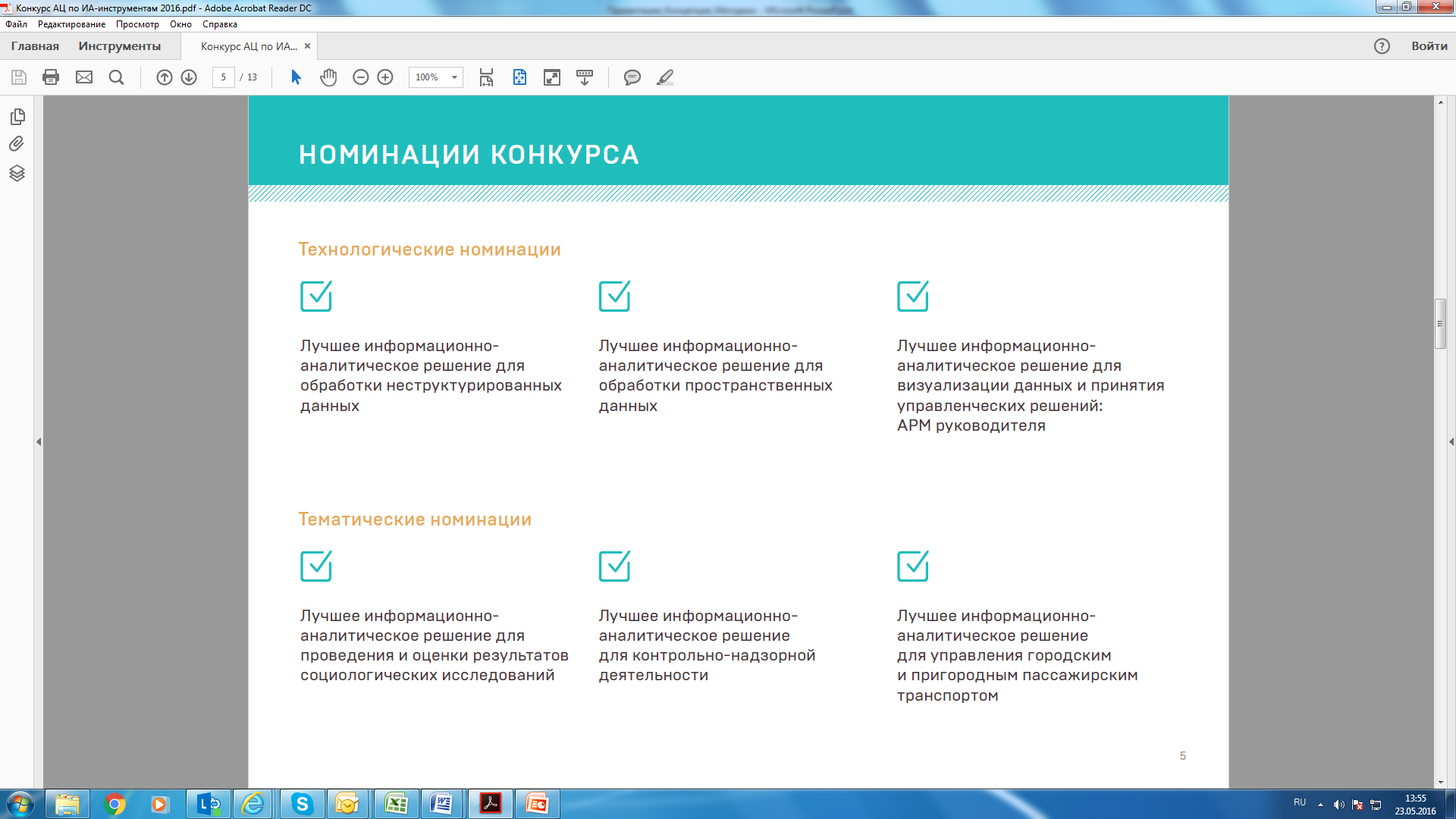 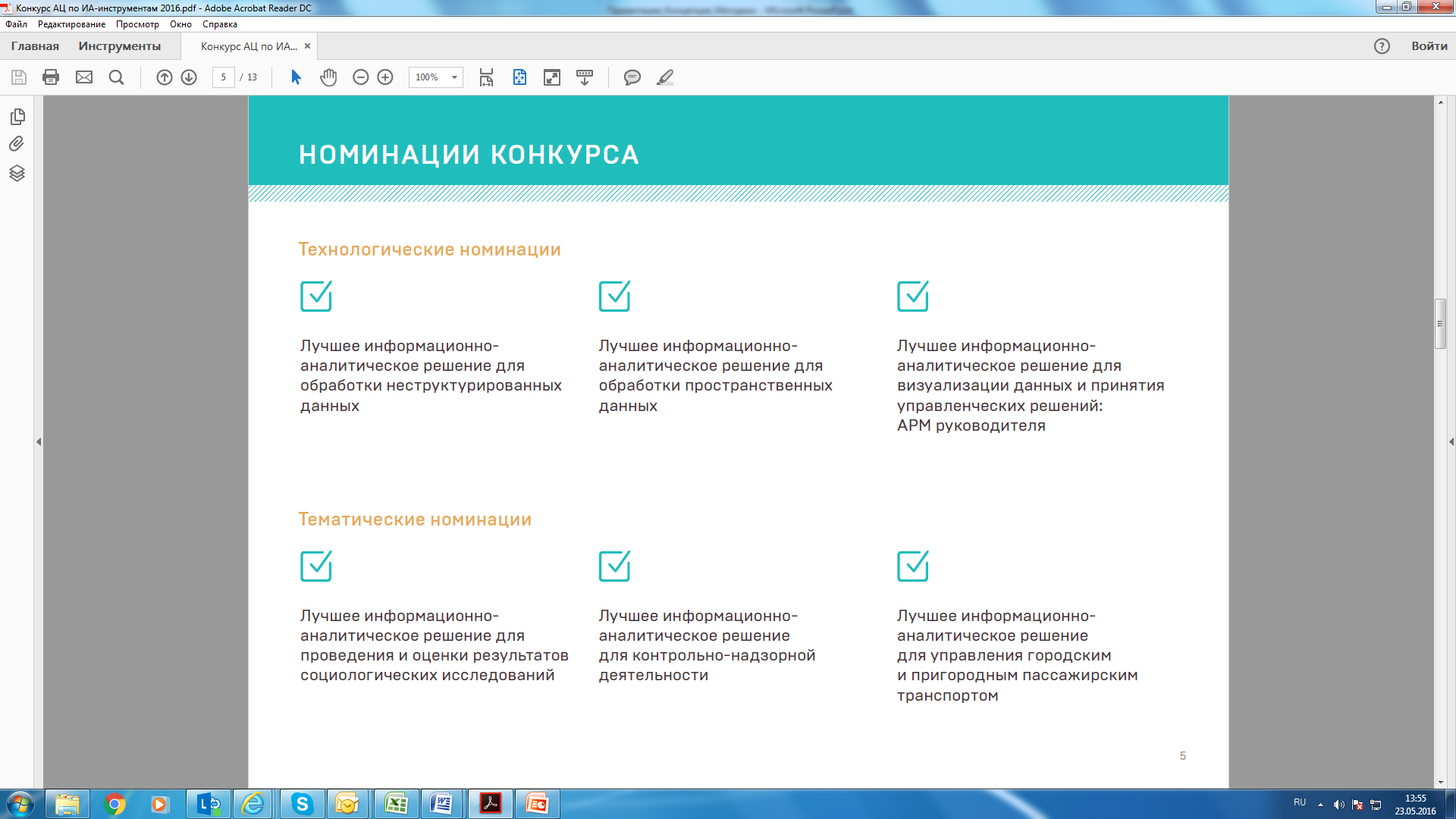 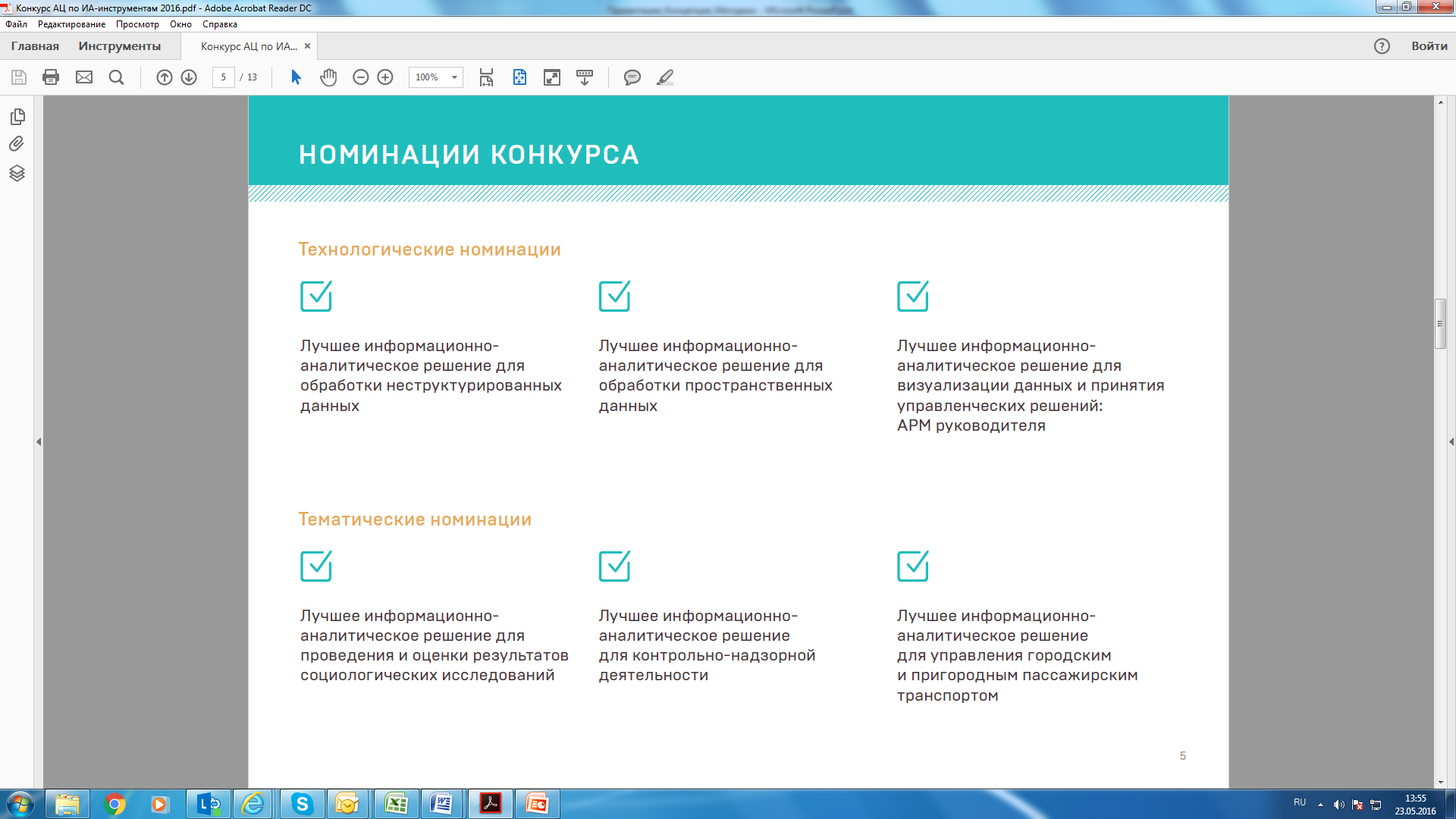 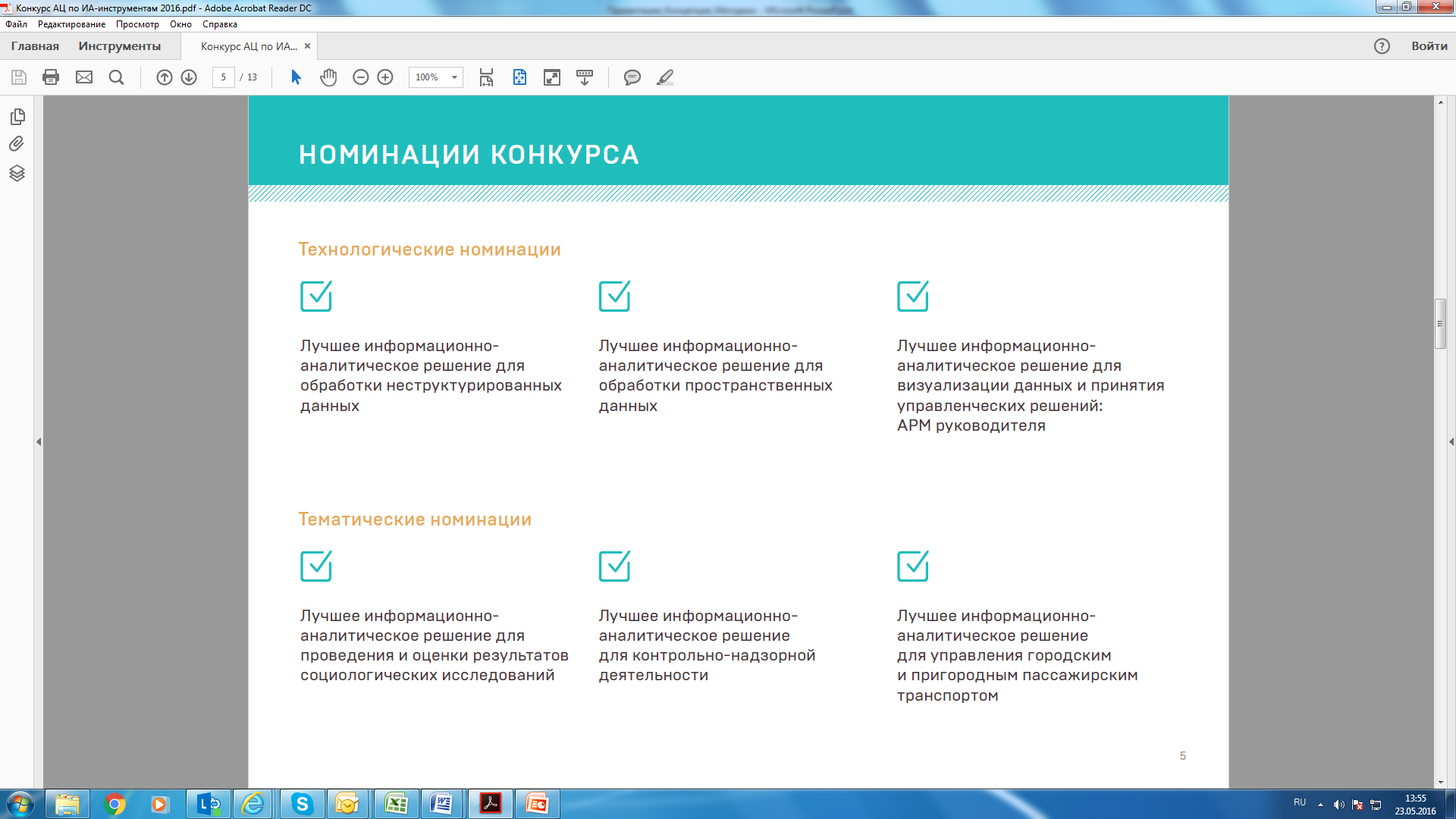 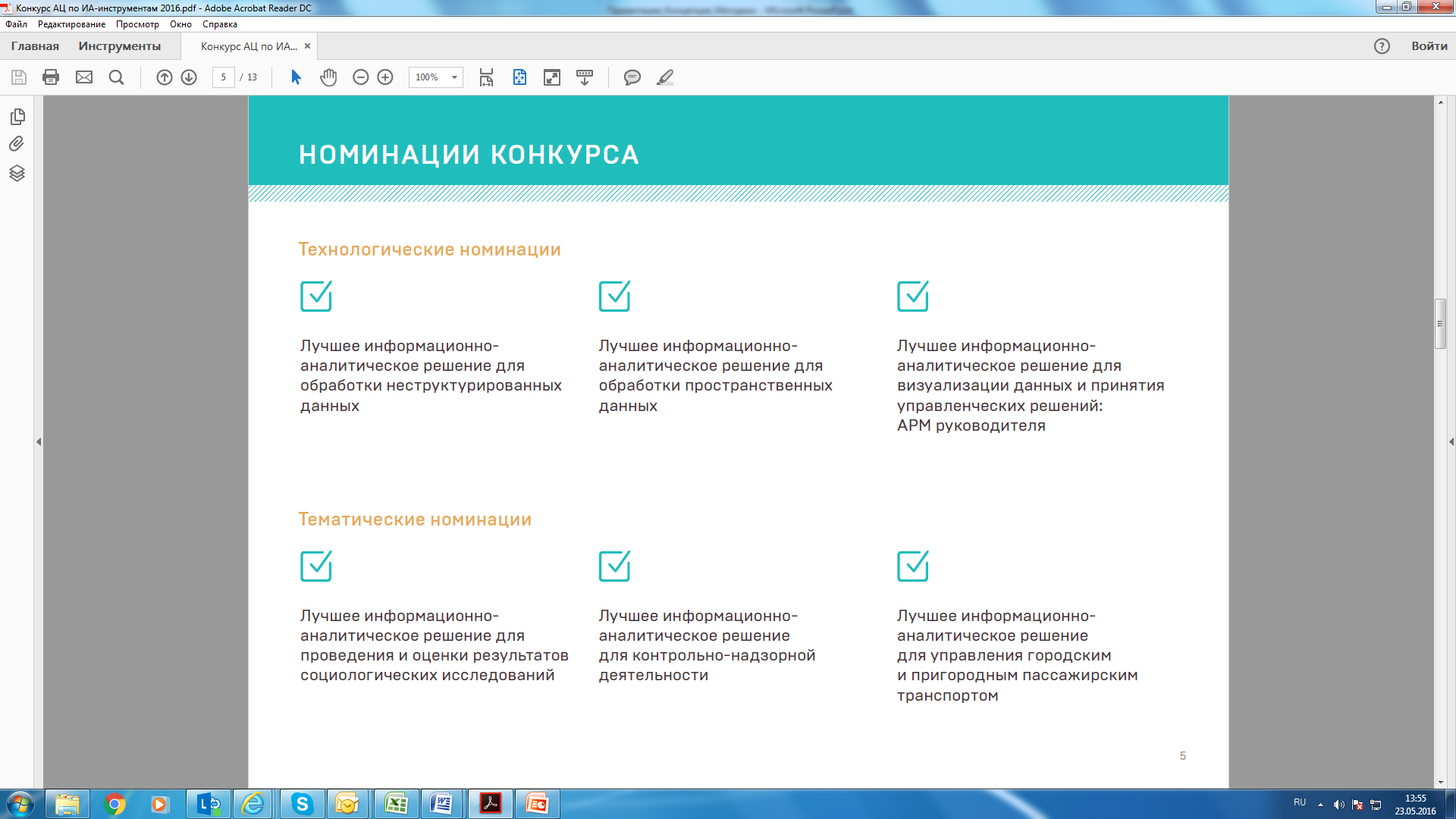 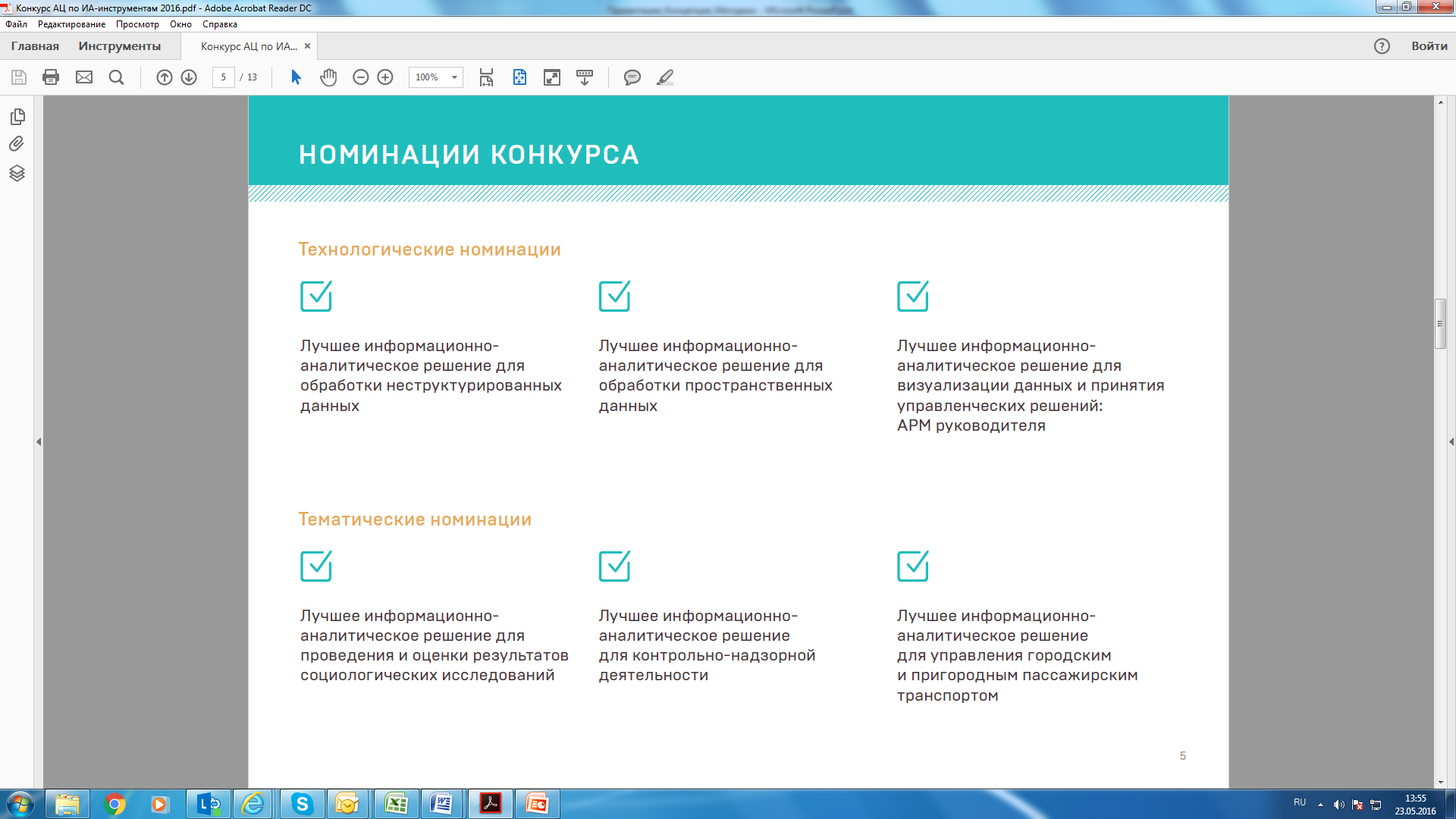 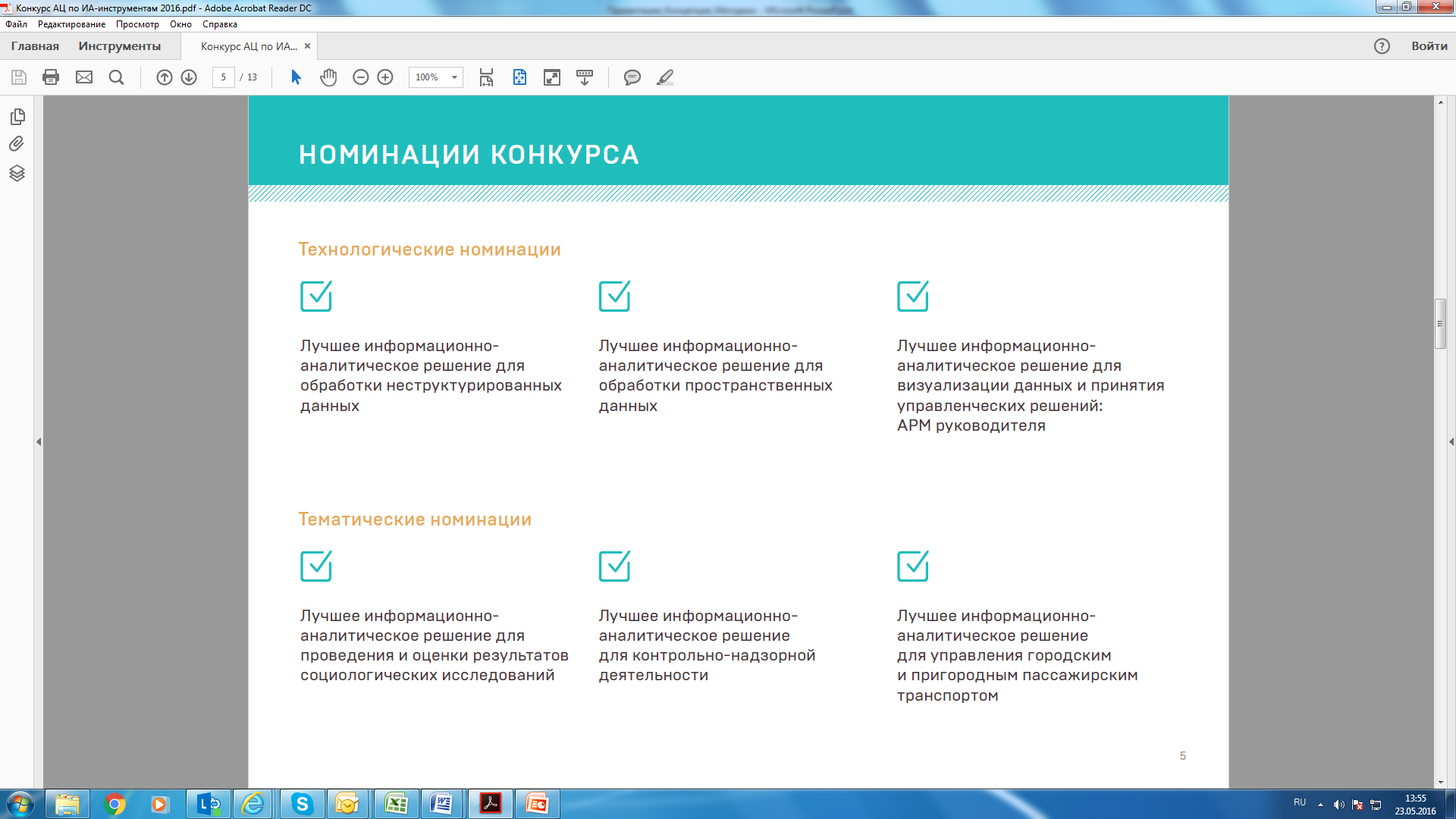 Проработана финансовая модель внедрения УСО в регионах (ГЧП, концессия)
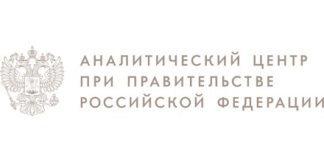 Экспертное сообщество
На базе Аналитического центра при Правительстве Российской Федерации создается отраслевое экспертное сообщество, которое  объединяет представителей власти, инвесторов, перевозчиков, разработчиков интеллектуальных транспортных  решений, экспертов, лидеров мнений и представителей СМИ 

	20-21 июня в Аналитическом  центре состоится конференция «Интеллектуальные транспортные системы», на которой будут подробно обсуждаться вопросы УСО: концепция, архитектура, функциональные требования, технические и программные компоненты, стандарты информационного и технического взаимодействия, этапы внедрения и др.
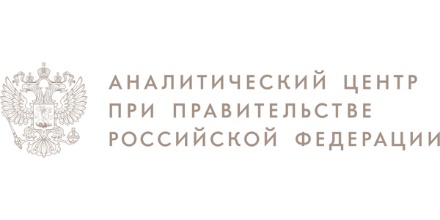 Спасибо за внимание!
Иванов Игорь Алексеевич
Советник руководителя Аналитического центра при Правительстве Российской Федерации
ivanov@ac.gov.ru
+7 985 204 04 16
ac.gov.ru